CLAUSE 41 OF THE LISTING AGREEMENT
Prepared by: 	Tarang Doshi
		M. V. Damania & Co.
		Chartered Accountants
Introduction to Listing Agreement
Listing means admission of the securities to dealings on a recognized stock exchange.
The listing of securities is ensured by way of an agreement called Listing Agreement which is entered between a stock exchange and the issuing company.
Listing Agreement is of great importance as it provides all the terms & conditions to be complied by the company whose securities are listed on the stock exchange.
Clause 41- Introduction
All the listed Companies are required to furnish the details of profit earned/ loss incurred on quarterly, Half-yearly, year to date and audited annual financial results in the prescribed format to the stock exchange.

The purpose of Clause 41 is:
To ensure transparency by bringing the  adequate information on corporate financial performance  in public domain.
To provide a platform to the investors to take a well-informed decision.
To safeguard the interests of investors through disclosures, proper supervision and control over the dealings in the conduct of listed companies in India.
Preparation of Financial Results
The financial results filed and published in compliance with this clause shall be prepared on the basis of accrual accounting policies and in accordance with uniform practices adopted for all the periods.

The quarterly and year to date results shall be prepared in accordance with the recognition and measurement principles laid down in Accounting Standard 25 (AS 25 – Interim Financial Reporting) issued by the ICAI / Company (Accounting Standards) Rules, 2006, whichever is applicable.
Reporting Formats
The Listing Agreement has specific formats for furnishing the Financial Results, Annual Audit report, Segment Reporting, Limited Review Report and Audit Report for Banking Companies and other than Bank/ Finance Companies.
Amounts disclosed in financial results shall be provided in Rupees Crores with figure to two decimals.

Illustrative Format
Procedure
The quarterly, half yearly, year to date and annual financial results submitted:
Shall be approved by the Board of Directors of the company or by a committee thereof, other than the audit committee.
While placing the financial results before the board, CEO and CFO by whatever name called, shall certify the financial results.
If committee has approved the financial results, they shall also be placed before the board at its next meeting.
The committee shall consist of not less than one third of the directors and shall include the managing director and at least one independent director.
In case the company does not have Managing Director, the committee as mentioned above, shall consist of not less than one third of the directors and shall include the at least one whole time director and at least one independent director.
The financial results submitted to stock exchange, shall be signed by the Managing Director/ Chairman/ Whole Time Director/ any other authorized Director.
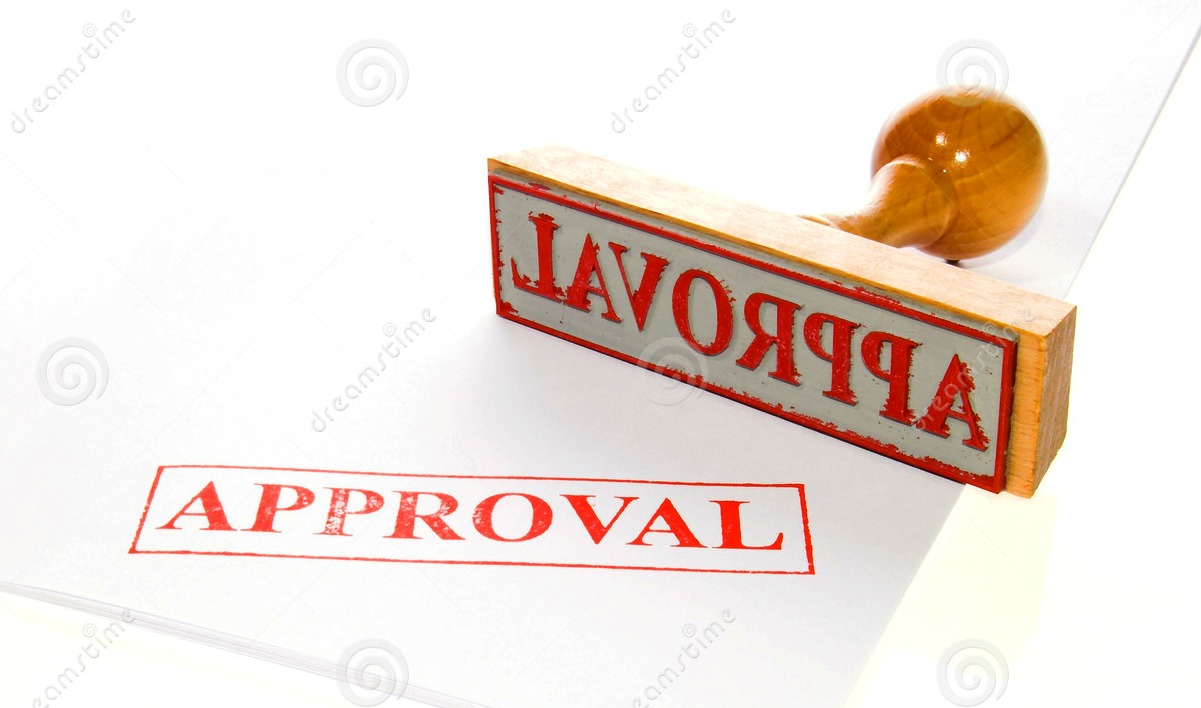 Intimation of Board meeting
The company shall give prior information of date and purpose of the meetings of board or committee in which the financial results will be considered.
At least Seven clear calendar days prior to the meeting, excluding the date of intimation and meeting.
Simultaneously, company shall issue a public notice in at least in One English daily newspaper circulating in the whole or substantially the whole of India and in One daily newspaper published in the language of the region, where the registered office of the company is situated.
Publication of Financial Results
Submission of financial results
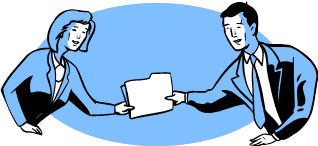 For first Three Quarters company shall submit the financial results to the stock exchange within Forty-Five days from the end of each quarter.
In last quarter the company is required to submit the entire audited financial results within Sixty days from the end of  Last Quarter.
In respect of last quarter, the company shall mention that the figures of last quarter are the balancing figures between audited figures in respect of the full financial year and the published year to date figures up to the quarter preceding the last quarter of the financial year.
Continued…
No separate review/ audit report is required to be submitted in respect of last quarter unless the company presents audited quarterly results.
Subsidiary Companies
The company may submit consolidated financial statements along with the standalone financial statements.
Consolidated financial statements are also to be submitted within 45 days for the first three quarters and  within 60 days from the end of the financial year if the company opts to submit CFS.
If there is variation of 20% or more in revenue/ total assets/ total liabilities/ profits(loss) in CFS with the amounts of last annual audited financial statements, the company shall mandatorily submit half yearly consolidated results.
When company opts  to  submit consolidated financial results, it may submit consolidated financials as per IFRS in addition to results as per India GAAP.
Other Requirements
If auditor has expressed any qualification or other reservation in his audit report or limited review report, the company shall disclose such qualification and impact of the same on profit and loss. 
The company shall include as a note to financial results:
	1. How the qualification is resolved.
	2. If unsolved, the reasons and the steps intended to resolve the same.
 If the company has changed its name suggesting a new line of business, it shall give separate disclosure for three years succeeding the date of change in name.
Extra Ordinary items shall be disclosed separately in accordance with AS-5. 
Transaction of Exceptional Nature shall be disclosed separately.
Penal Provisions on Non Compliance
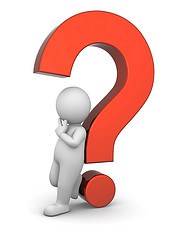 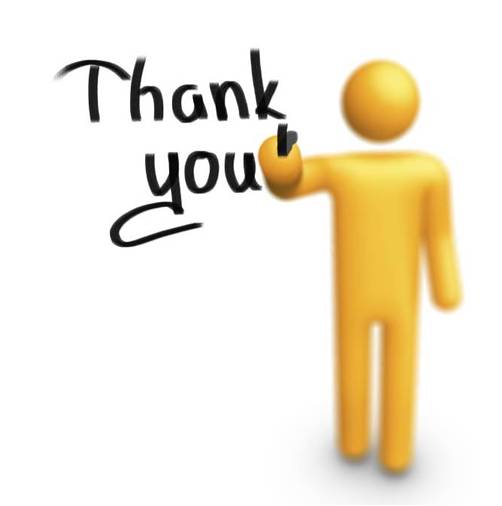